Dievčatko z Krajiny Drakov
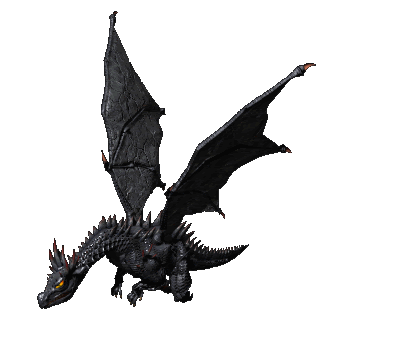 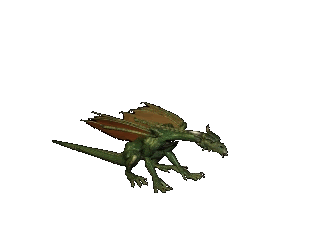 Igor Molitor, Muška Molitorová
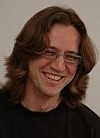 O autoroch...
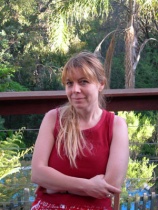 Igor a Muška Molitorovci sú manželia 
 narodili sa v Košiciach
 od r. 1996 žijú v Sydney (Austrália)
 pracujú ako architekti, ale venujú sa aj písaniu kníh pre deti a mládež
 najznámejšia séria z ich tvorby sa nazýva Dievčatko z Krajiny Drakov
O knihe...
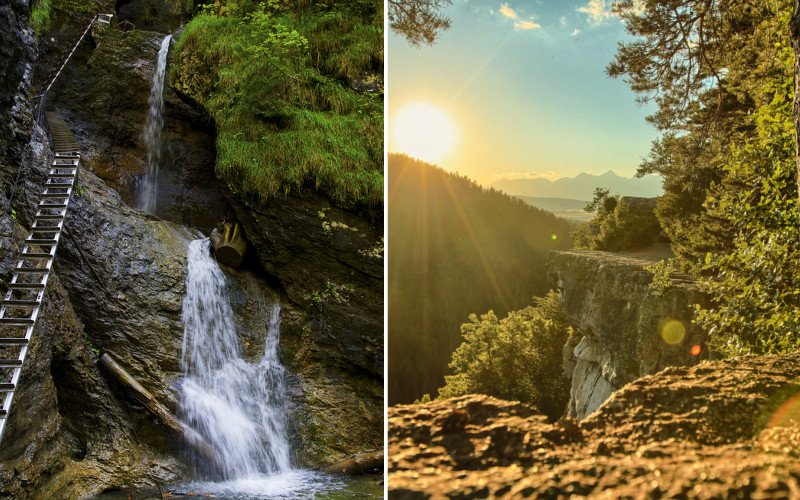 hoci autori žijú v Austrálii, väčšina opisov v knihe (najmä v prvej a druhej časti) pochádza z potuliek po Slovensku
 najmä opisy Slovenského raja a okolia Dobšinej 
 túto sériu kníh vydáva vydavateľstvo Ikar (od r. 2005)
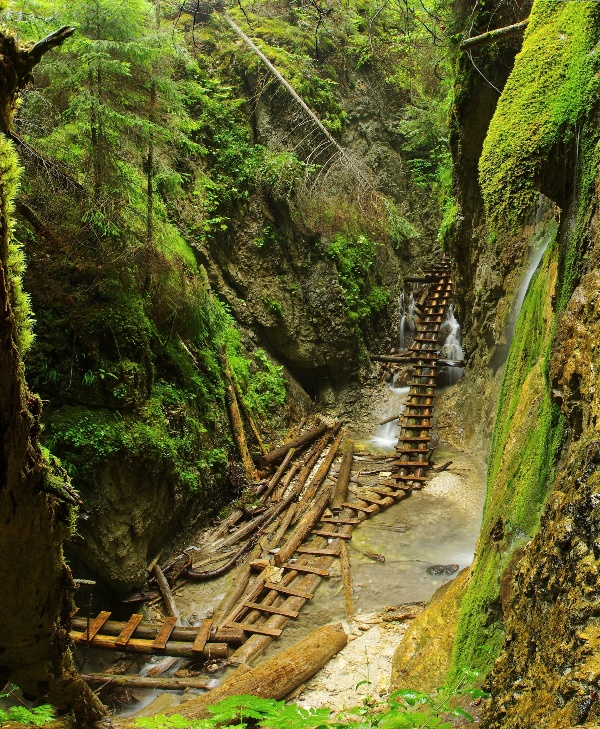 Fantasy literatúra
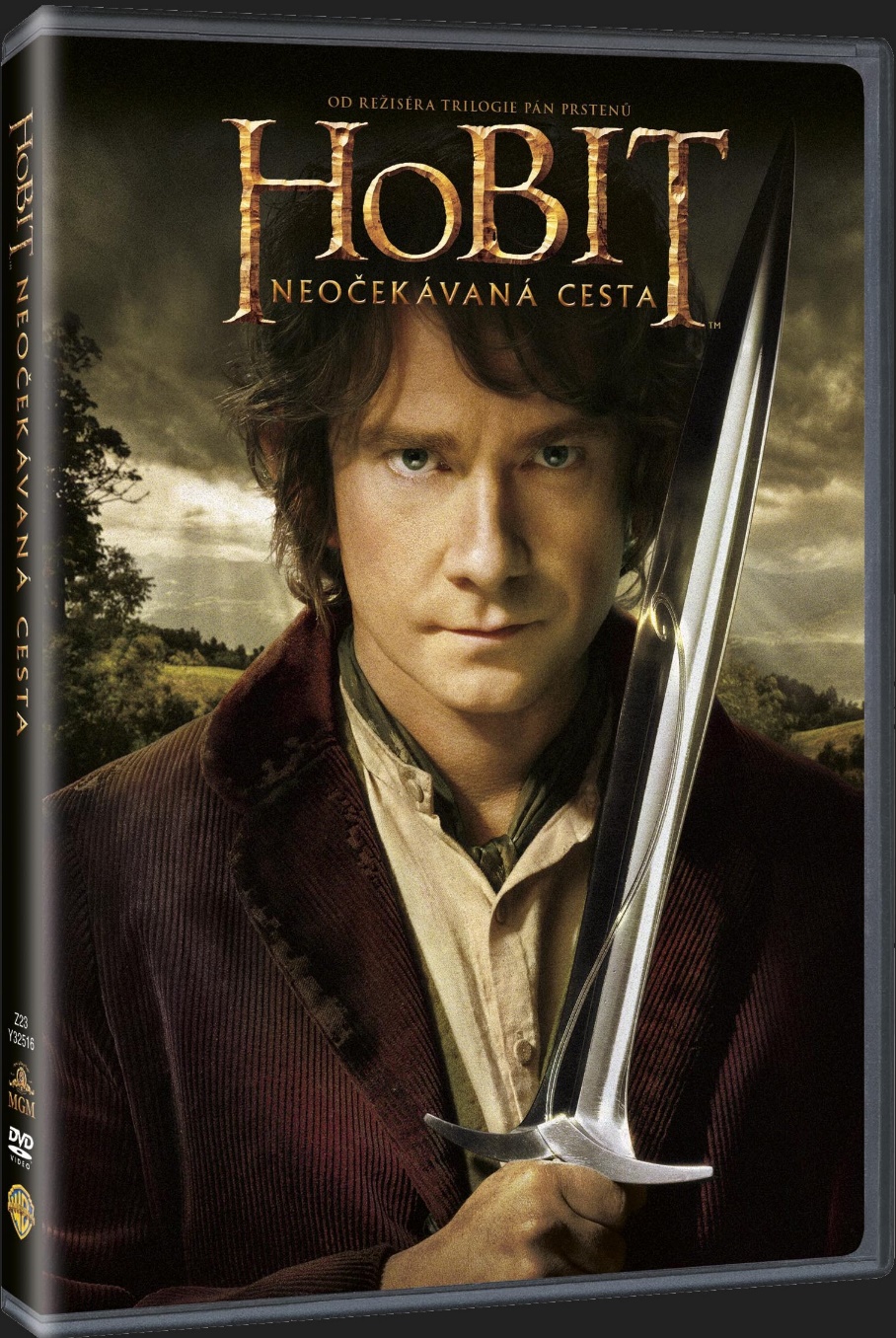 druh literatúry, ktorá je populárna najmä u detí a mládeže
fantasy mieša fantastické (neznáme, neskutočné, divné) s reálnosťou.
 za zakladateľa sa považuje J. R. R. Tolkien so svojou knihou Hobit
dej, téma, prostredie a postavy sú fikciou autora
 text vzniká na základe autorovej fantázie
 historické udalosti autor prispôsobuje deju a svojim predstavám
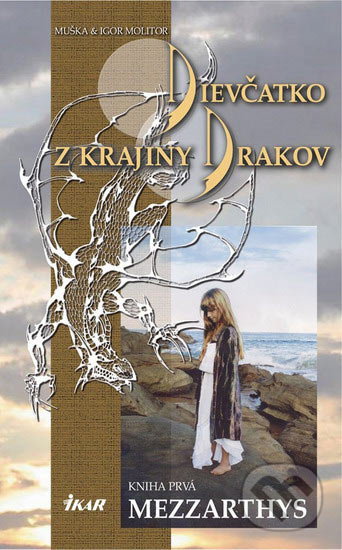 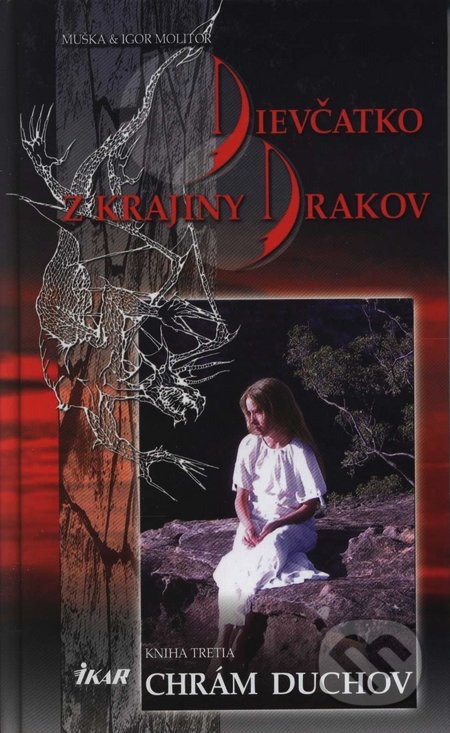 Dievčatko z Krajiny Drakov
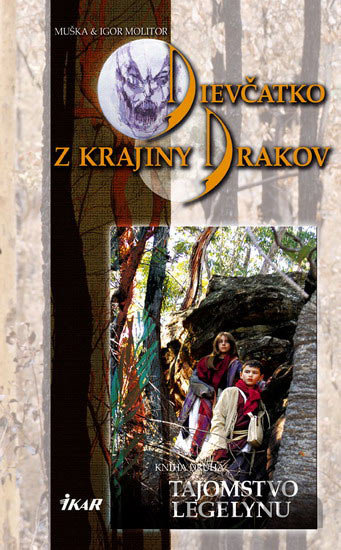 fantasy literatúra
 určená pre mladých čitateľov
 tri knihy: 
	Dievčatko z Krajiny Drakov – Mezzarthys
	Dievčatko z Krajiny Drakov – Tajomstvo Legelynu
	Dievčatko z Krajiny Drakov – Chrám duchov
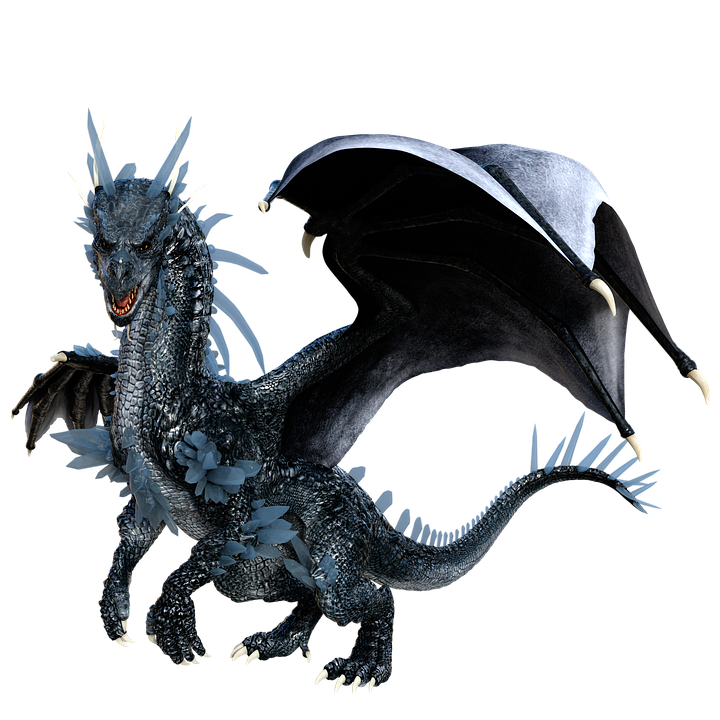 Dievčatko z Krajiny Drakov
Lit. druh: 	epika
Lit. forma: 	próza
Lit. žáner: 	fantasy literatúra
Téma: 		Dievčatko z Krajiny Drakov prichádza do krajiny Mezzarthys. 
Idea: 		Dievčatko má splniť tajomnú úlohu v zápase 			so zlom.